EVALUACIÓN SEMANA DE HEPATITIS VIRALES 2017
TESTEO DE HCV
UNIDADES CENTINELAS. NOV 2017
Dra. Teresita Gonzalez, Bioq. Cecilia Girard Bosch
HIAEP Sor María Ludovica
Sala de Inmunoserología. Laboratorio Central
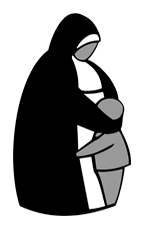 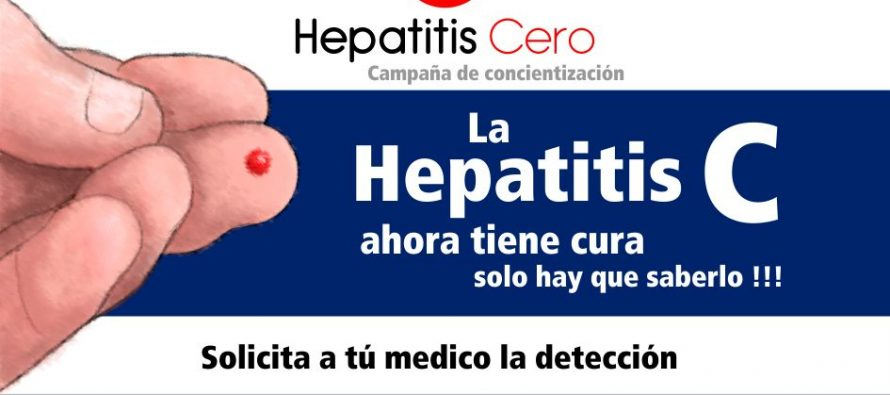 SEMANA del
SERVICIO DE LABORATORIO-SERVICIO DE GASTROENTEROLOGÍA
SERVICIO DE INFECTOLOGÍA-EPIDEMIOLOGÍA
-residente de bioquímica: ZI test rápido
		 Negativo por QL (Arquitect) dio negativo.
-Donante con hepatitis???: NEGATIVO
(era HBV positivo con HBsAg positivo)
-Mujer 44 años esposa de paciente con HCV con recidivas: POSITIVA.
-Mujer 58 años previamente positiva que concurrio junto a toda su familia. Ella esta diagnosticada y quiso retestearse y dió positiva, su familia toda negativa.
300 TESTEOS
Como organizó la encuesta?
Se solicitó permiso y espacio a la Dirección para la realización de encuesta y test. En un lugar visible y concurrido del hospital (ingreso a la guardia)
Se realizaron encuentros para distribuir el personal a lo largo de la semana y se pusieron en común qué cosas queríamos decir.
Se realizó una jornada para “practicar” el test.
En mostrador  un profesional (médico hepatólogo ó bioquímico) encuestaban al público interesado, eventualmente daban difusión del testeo en sala de espera de guardia, de gastro y del laboratorio.
Se dio difusión por ventanilla de SAMO y de laboratorio.
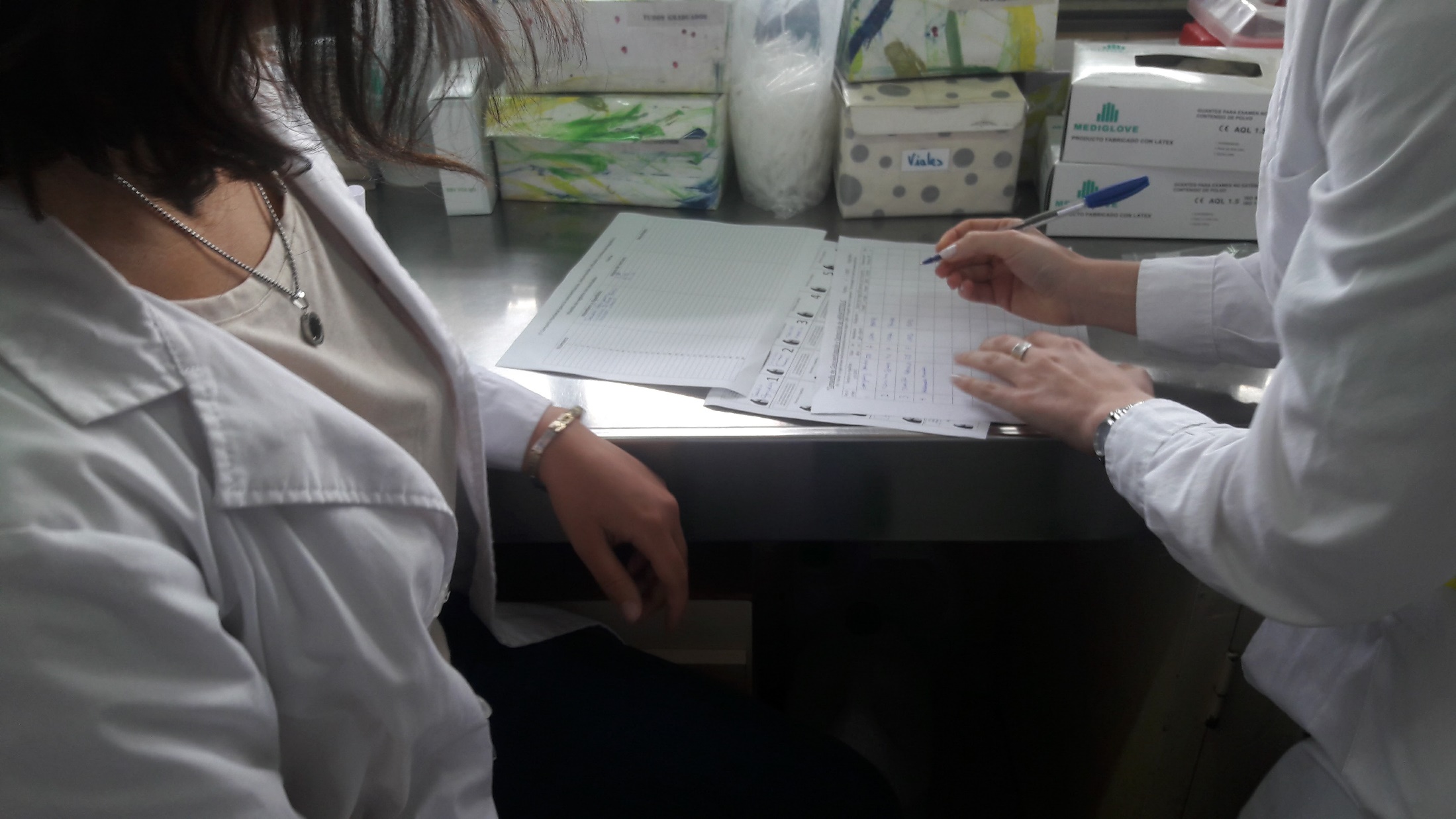 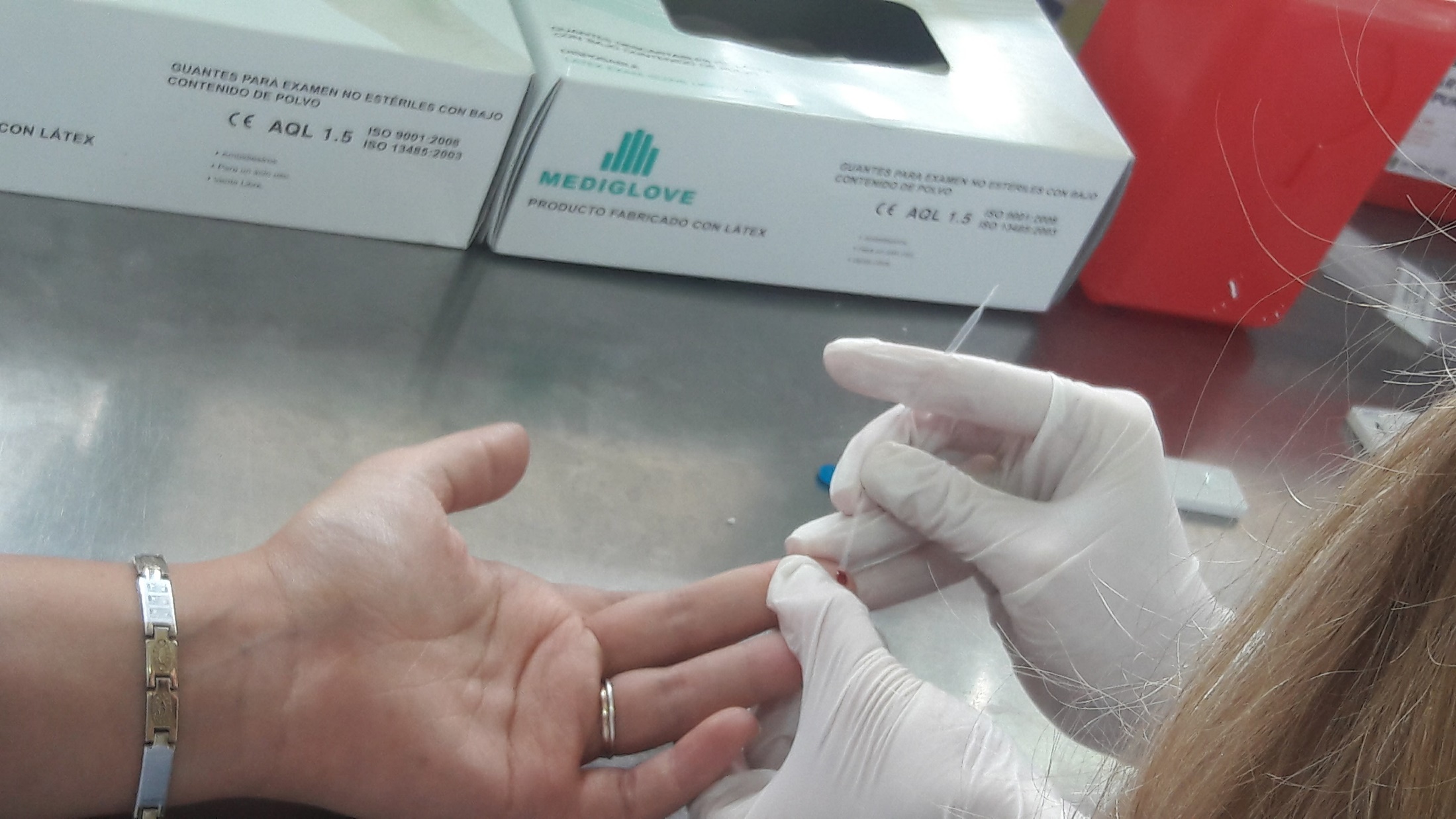 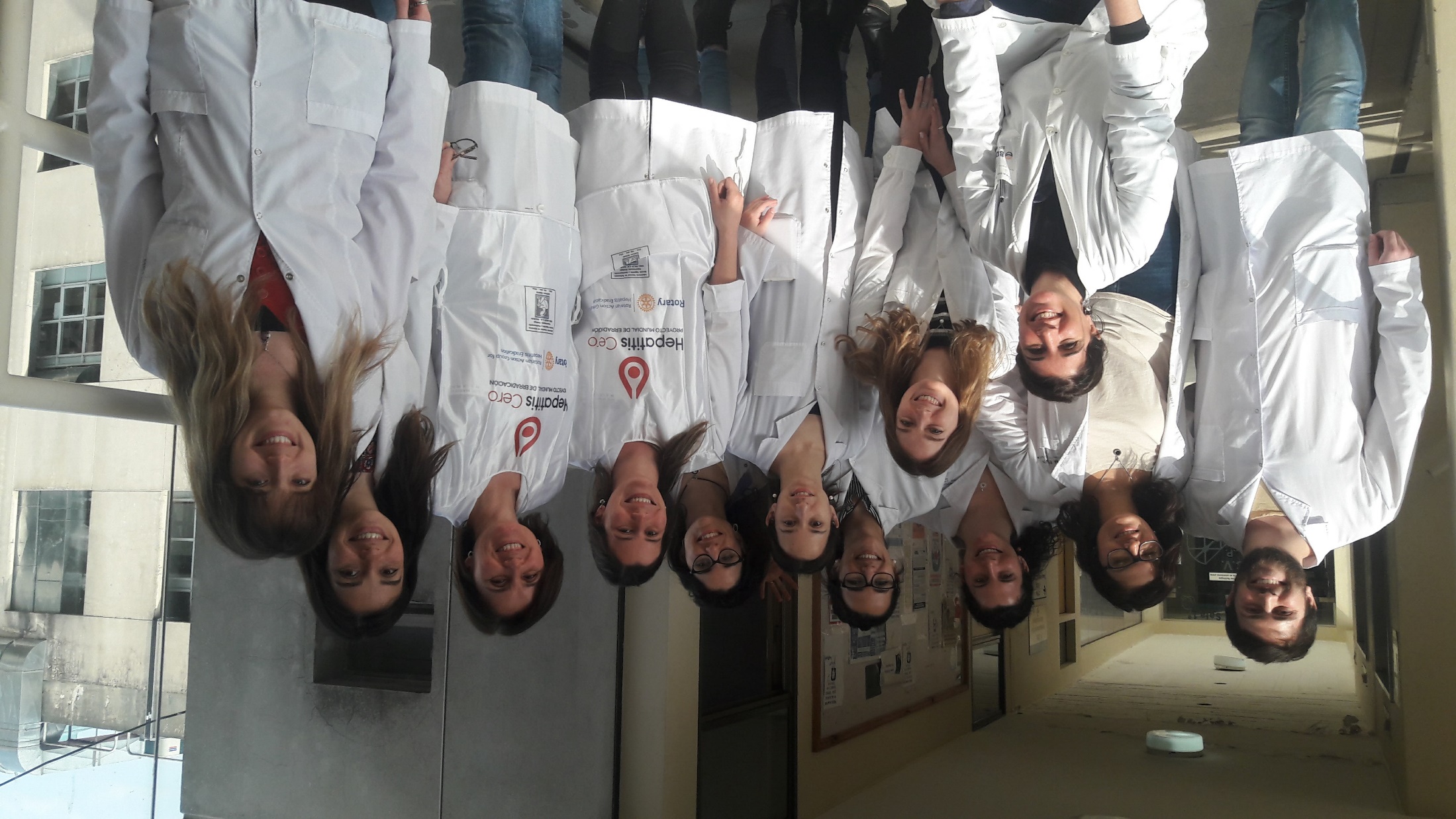 Hepatitis Cero
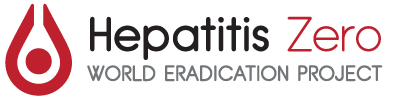 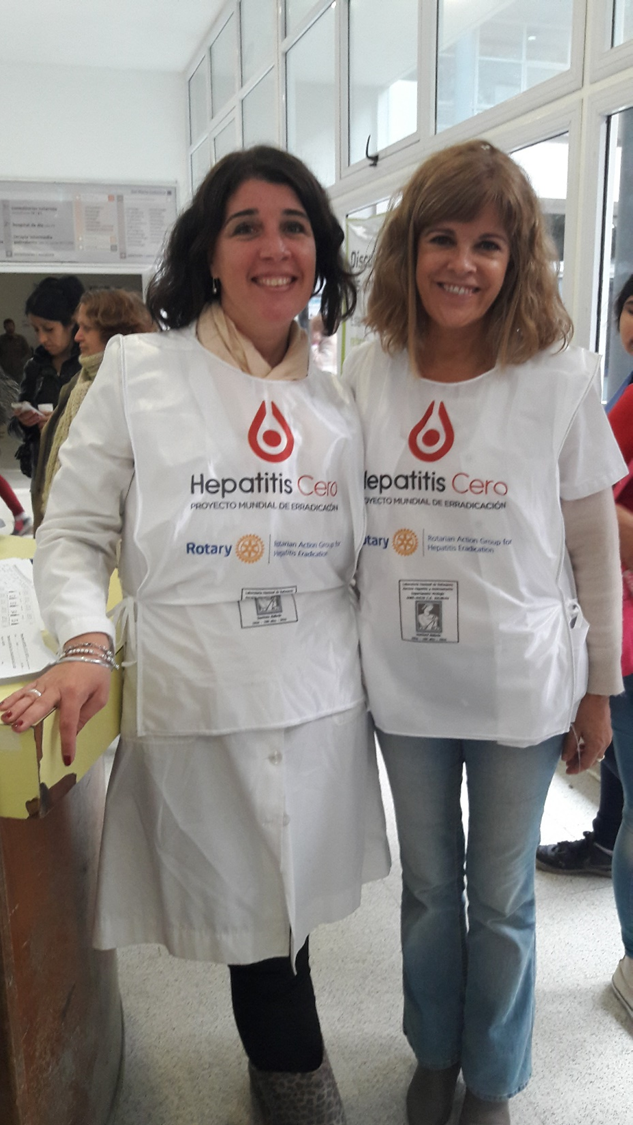 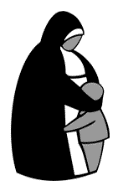 HIAEP Sor María Ludovica
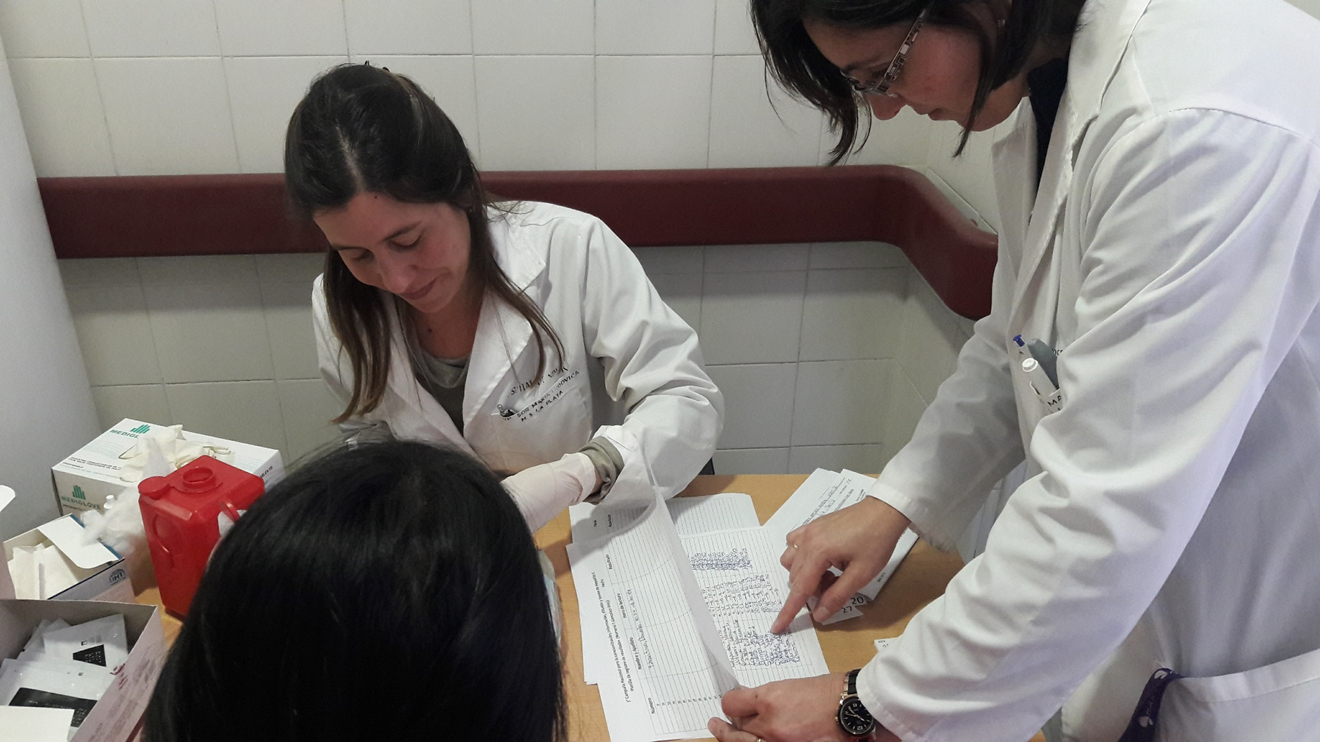 En su opinión cual sería la característica sobresaliente de la población que participó en la encuesta serológica?
Población heterogénea:
Estudiantes
Trabajadores de salud
Familiares de portadores
Padres de pacientes que se encontraban en el hospital
Población general que lo leyó en diarios y otros medios de difusión locales.
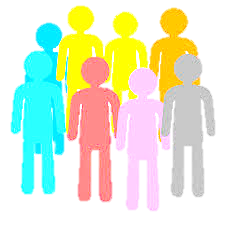 Que dificultades encontró en la realización de la encuesta?
Tiempos de espera prolongados con fuga de pacientes entre encuesta y testeo debido a:
Falta de personal
Necesidad de mayor espacio para ubicar mas puestos de encuesta y de testeo.
Como difundió la encuesta?
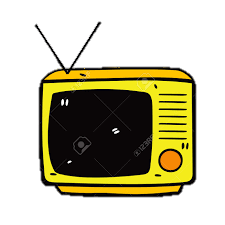 PREVIO AL TESTEO:
Entrevistas a la hepatóloga Teresita Gonzalez 	
programa TV: NACER (canal platense)
programas de radio: universidad, provincia y CIELO.
Vía redes sociales de los prof participantes invitando a contactos a participar y difundir.

DURANTE EL TESTEO:
Se dio difusión por ventanilla de SAMO y de laboratorio con folletería para padres.
Se difundió oralmente con pequeñas charlas en salas de espera guardia, gastroenterología y laboratorio.
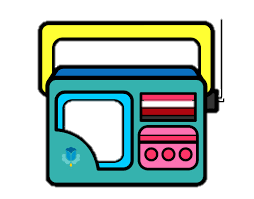 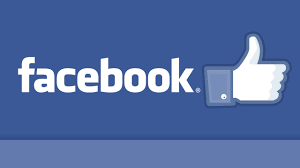 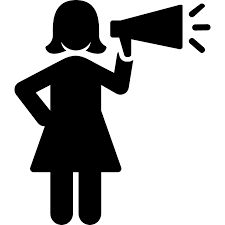 Que cambiaría para una próxima edición?
Mejora para CNH: Necesidad de mayor difusión, proponemos:
Banner grande y afiches con fechas de testeo, para ser colgado antes del testeo y durante el mismo.
Más tiempo para organizar y difundir el evento
Mayor cantidad de test (la propuesta de testeo fue para 2 semanas, sin embrago, a los 5 día no teníamos más test, mucha gente quedó con la inquietud) ésta situación fue compartida por los 4 centros que trabajaron en la región

Mejora desde el hospital
Comprometer más personal para la semana de la hepatitis
Buscar un espacio más amplio para encuesta y testeo
Ubicar una mesa a la entrada del hospital exclusiva de difusión